ELFT Trustwide Annual Plan for 2023-24
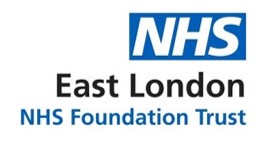 Key Programmes
Strategic Objectives
Integrate care and support service developments to fully embed the Community Transformation Programme and enhance pathways to reduce A&E presentations and meet access targets
Improved Population Health Outcomes
Tackling inequalities and inequities across the Trust, supported by the delivery of Marmot, the Patient Carer Race Equality Framework (PCREF) and Anti-Racism programmes across the Trust
Implementation of the Patient Safety Incident Response Framework (PSIRF) to promote a restorative culture that is fair and respectful to staff and patients
Improving waiting times and flow across the Trust
Improved Experience of Care
To improve the quality of life for all we serve
Delivering the Working Together People Participation Priorities by increasing employment opportunities for people with lived experience and make services accessible to all protected characteristics
Review of Social Care Activities and Processes to reduce duplication and improve reporting processes around Safeguarding, Section 117 and Care Act with partners
Improved Staff Experience
Staff Wellbeing Programme to support a trauma-informed approach to staff well-being and people policies
Recruitment and Retention Group action plan to improve vacancy rates and plan for the future of the workforce
Financial Viability Programme
Improved Value
Digital Infrastructure and Cyber Security Programme
Estates Investment Scheme
Trust’s Green Plan
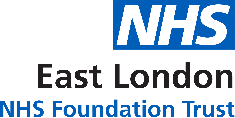 Measures
Strategic Objectives
Key Programmes
Integrate care and support service developments to fully embed the Community Transformation Programme and enhance pathways to reduce A&E presentations and meet access targets
Number of preventable admissions 
Presentations to A&E
Length of Stay
Dialog Outcome Measures
Improved Population Health Outcomes
Tackling inequalities and inequities across the Trust, supported by the delivery of Marmot, the Patient Carer Race Equality Framework (PCREF) and Anti-Racism programmes across the Trust
% of those employed at ELFT from local communities
% of service users receiving Individual Placement Support
% of service users with Serious Mental Illness receiving a full physical health check
Referrals by ethnicity
Implementation of the Patient Safety Incident Response Framework (PSIRF) to promote a restorative culture that is fair and respectful to staff and patients
Number of reported violence/aggression incidents and Datix
% of service users followed up within 72 hours
Number of staff members undergoing PSIRF training
Number of restraints, seclusions, self-harm, falls
Number of service users waiting to be seen across the Trust
Number of referrals accepted into the service
Number of discharges
Average time waiting to be seen per service
% reduction of occupied bed days
Improving waiting times and flow across the Trust
Improved Experience of Care
Delivering the Working Together People Participation Priorities by increasing employment opportunities for people with lived experience and make services accessible to all protected characteristics
% of Quality Improvement projects with a service user
Number of service users employed by ELFT
% of service users involved in People Participation priorities
To improve the quality of life for all we serve
Safeguarding, Care Act and Section 117 quality audits
Timeliness of completed Section 42 enquires
% of completed Section 117 reviews
% improvement in Dialog outcome scores
Review of Social Care Activities and Processes to reduce duplication and improve reporting processes around Safeguarding, Section 117 and Care Act with partners
Staff engagement scores from National Pulse survey
% of new starters following the new Trust supervision process within 6 weeks of start date
Staff turnover rates
Sickness absence rates
Number of complaints
Staff Wellbeing Programme to support a trauma-informed approach to staff well-being and people policies
Improved Staff Experience
Time to Hire
Agency spending across the Trust
% of vacancy rates
Number of apprentices in post across the Trust
Recruitment and Retention Group action plan to improve vacancy rates and plan for the future of the workforce
Financial Viability Programme
Delivery of financial viability plans against the target
% of savings delivered through non-recurrent schemes
Digital Infrastructure and Cyber Security Programme
Reduction in staff travel time
Reduction in users’ time logging in
Reduction in travel costs
Improved Value
Reduction in carbon dioxide emissions
Delivery of estates optimisation plans against the target
Estates Investment Scheme
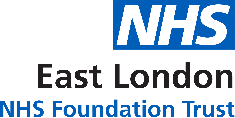 Trust’s Green Plan
Increase in staff reporting active travel
Actual energy usage across the Trust
Total carbon dioxide emissions
Strategic Objectives
Progress Measurement
Key Programmes
Deliverables
Number of preventable admissions 
Presentations to A&E
Length of Stay
Dialog Outcome Measures
Fully embed the Community Transformation programme 
Deliver on the CAMHS Transitions project, enhance mental health crisis pathways, work with acute providers to reduce A&E presentations, work across BLMK to meet perinatal access targets
Support the development of virtual wards across community health services, work with community accommodation providers to support an integrated forensic women’s pathway, and develop care pathways with drug and alcohol services
Integrated care and service developments
Improved Population Health Outcomes
% of those employed at ELFT from local communities
% of service users receiving Individual Placement Support
% of service users with Serious Mental Illness receiving a full physical health check
Referrals by ethnicity
Prioritise inequalities and inequities in health outcomes, experience and quality of care around race, gender, LGBTQ+, neurodiversity and service user involvement with the support of the Quality Improvement pursuing equity programme
Support the delivery of Marmot and the Anchor focus to identify opportunities​
Establish equity leads and support the Trustwide Patient Carer Race Equality Framework (PECREF) and CAMHS Anti-Racism programmes
Tackling inequalities and inequities across the Trust
Number of reported violence/aggression incidents and Datix
% of service users followed up within 72 hours
Number of staff members undergoing PSIRF training
Number of restraints, seclusions, self-harm, falls
Implementation of the Patient Safety Incident Response Framework (PSIRF)
Promote a restorative culture that is fair and respectful to staff and patients
Create patient safety partner roles to support the implementation of the patient safety syllabus 
Create Trust safety shared learning network and introduce new learnings from safety methods e.g. After Action Review, Swarm Huddles and Ward Observations
Support services to apply improvement tools to reduce waiting lists and backlogs
Streamline clinical pathways, matching demand with capacity to reduce the risk on service users waiting to be seen
Develop creative change ideas to deal with increasing demand across all services
Improving waiting times and flow across the Trust
Number of service users waiting to be seen across the Trust
Number of referrals accepted into the service
Number of discharges
Average time waiting to be seen per service
% reduction of occupied bed days
Improved Experience of Care
To improve the quality of life for all we serve
Delivering the Working Together People Participation Priorities across the Trust
Increase employment opportunities for people with lived experience allowing service users and carers to become educated and/or educators
Celebrating People Participation success more visibly and make services accessible to all protected characteristics
% of Quality Improvement projects with a service user
Number of service users employed by ELFT
% of service users involved in People Participation priorities
Review of Social Care Activities and Processes
Safeguarding, Care Act and Section 117 quality audits
Timeliness of completed Section 42 enquires
% of completed Section 117 reviews
% improvement in Dialog outcome scores
Agree common documentation standards to reduce duplication and improve reporting processes around Safeguarding, Section 117 and Care Act with partners
Clearly outline Section 75 delegated roles and responsibilities for Social Care activities by co-producing a standard operating procedure
Staff Wellbeing Programme
Staff engagement scores from National Pulse survey
% of new starters following the new Trust supervision process within 6 weeks of start date
Staff turnover rates
Sickness absence rates
Number of complaints
Embed a new approach to managerial supervision which focusing on wellbeing and personal development
Support a trauma-informed approach to staff well-being and people policies, increasing visibility of available support including: CAMHS ‘What's Important to Me’, Forensic ‘Map and Talk’ programme, ELFT’s Learning Academy, Respectful Resolution programme and implement the Restorative Just Culture process
Improved Staff Experience
Recruitment and Retention Group action plan
Implement the Attraction and Retention Strategy through  social media platforms
Deploy the Talent Acquisition Strategy with targeted approach to Hot Spots 
Planning for the future of the workforce in nursing/Allied Health Professionals, Consultants, and Psychological Professions (including apprenticeships) 
Agency to bank conversation to reduce agency spending
Streamline the sponsorship process to solidify international recruitment
Time to Hire
Agency spending across the Trust
% of vacancy rates
Number of apprentices in post across the Trust
Financial Viability Programme
Delivery of financial viability plans against the target
% of savings delivered through non-recurrent schemes
Delivery of 23-24 cash releasing efficiencies and ensure financial viability savings plans are in place across all directorates
Digital Infrastructure and Cyber Security Programme
Reduction in staff travel time
Reduction in users’ time logging in
Reduction in travel costs
Embedding Imprivata as a single sign-in feature for staff allows for a quicker login time with access to multiple systems improving working efficiency
Improve digital infrastructure making it reliable, matched to needs, and protected from cyber threats
Improved Value
Delivery of estates optimisation plans against the target
Reduction in carbon dioxide emissions
Optimising estates across the John Howard Centre, Mile End, Balaam Street, Bedford Health Village and the annual capital and backlog programme
Improve digital and estates collaboration through the Capital Projects Steering Group, Project Management Office and collaborative programmes and infrastructure improvements
Estates Investment Scheme
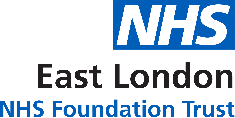 Trust’s Green Plan
Increase in staff reporting active travel
Actual energy usage across the Trust
Total carbon dioxide emissions
Invest in cycling and electric vehicle infrastru​cture at 100% feasible sites
Refresh the green travel plan and research barriers to active travel
Reduce the carbon impact of inhalers and ensure correct disposal
Develop capability in sustainability across pharmacy services reducing emissions from medications